What Should be Regulated for Implementing PPP in Health Sector in Indonesia
Erwin Sondang Siagian
Panel 2 – Partnerships, Collaboration and Innovation
Singapore Public Policy Network Conference
26-27 August 2016
Outline
General
PPP  in Indonesia
Summary study (2014)
Summary study (2015)
Conclusion
What do PSAs need for implementing PPP?
1. General (1)
Public Service Agency (PSA) : Law Number 1 of 2004 regarding State Treasury 
government (central/local government) agency 
to serve public (i.e providing goods/services) 
not profit oriented
General (2)
Sources funding of PSAs : 
Government Budget 
Grant
User charge
The results of cooperation
General (3)
Public Service Agency : 
Two types of PSAs : Full or Not Full (Staging phase)
Services for : Education, Health, Laboratory, Financial (Non Bank),  etc.
In 2015, total 149 PSA owned by central government and 61 (41%) are health sectors. 
PSA in Health sectors can be owned by central government hospital and local government hospital.
Local government hospitals : Province and District/city level.
Generally, PSAs in health sectors have limited budget to fulfill their needs
2. PPP  in Indonesia
cooperation between government and Business Entity 
specification previously determined by GCA
partially or fully uses Business Entity’s resources
allocation of risk between the parties
3. Summary of Study (2014)
Topic : Study of Public Service Agency Procurement, focus on:
 Structure of PSA and budget scheme  as government institution, PSAs are managed as business like but not profit oriented 
Procurement regulations  1) not clear flexibility can give to PSAs, and 2) Not all PSAs have regulated their procurement regulation, so PSAs have to follow public procurement regulation
Procurement process from supply chain management point of view  next slide
Supply Chain Management
Routine : low impact and low budget (ex : office supply)
Leverage : low impact and high budget (ex : medical equipments/devices)
Bottleneck : high risk/impact and low budget (ex : car, ambulance)
Critical : high impact and budget (ex : high tech medical equipments/devices)
Recommendation of Study (2014)
Procurement regulation/policy guideline for PSAs is a needed.
4. Summary of Study (2015)
Preparing procurement guideline for PSAs in Health Sectors on preparing their (PSAs in Health Sectors) procurement regulation
How about PPP guideline ? Not yet
5. Conclusion
Study from 2014-2015 did not provide any recommendations related to regulate PPP in Health Sector. 
As we see that PSAs:
sources of funding can come from User charge and the results of cooperation
41% of central government PSAs are health sectors
Almost every provinces, district, and city have their own local government hospital (even though not all of these hospitals are PSAs)
Limited budget of each PSAs in health sector
Based on these facts, conducted PPP scheme is a good opportunity to fulfill PSAs in health sectors need.
6. What do PSAs need for implementing PPP? (2016)
Clear regulation as guideline for implementing PPP, as follows:
Project planning  give clear information about how to prepare a PPP Project
Project preparation  who prepare the PPP project and how they do the preparation (both of for solicited project and unsolicited project)
Project transaction  give information in doing bidding process and/or without bidding process (direct appointment/agreement) 
Contract management  (1) how to manage PPP project that can give equal treatment from government side and private sector side; (2) establish a SPC/SPV for implementing projects is not a must (just an optional)
What do PSAs need for implementing PPP? (2016-2)
Key ministry/agency on preparing PPP regulation in health sector:
Ministry of Health
Ministry of Home Affairs
Ministry of Finance
National Development Planning Agency
National Public Procurement Agency
Hospitals
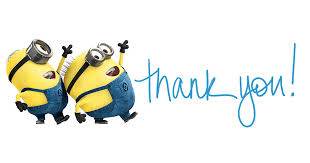